Fonds "Fonds de solidarité Truffaut-Delbrouck" (265211)
June 17 2009 at 9:06:29
Fonds Georges Truffaut (269465)
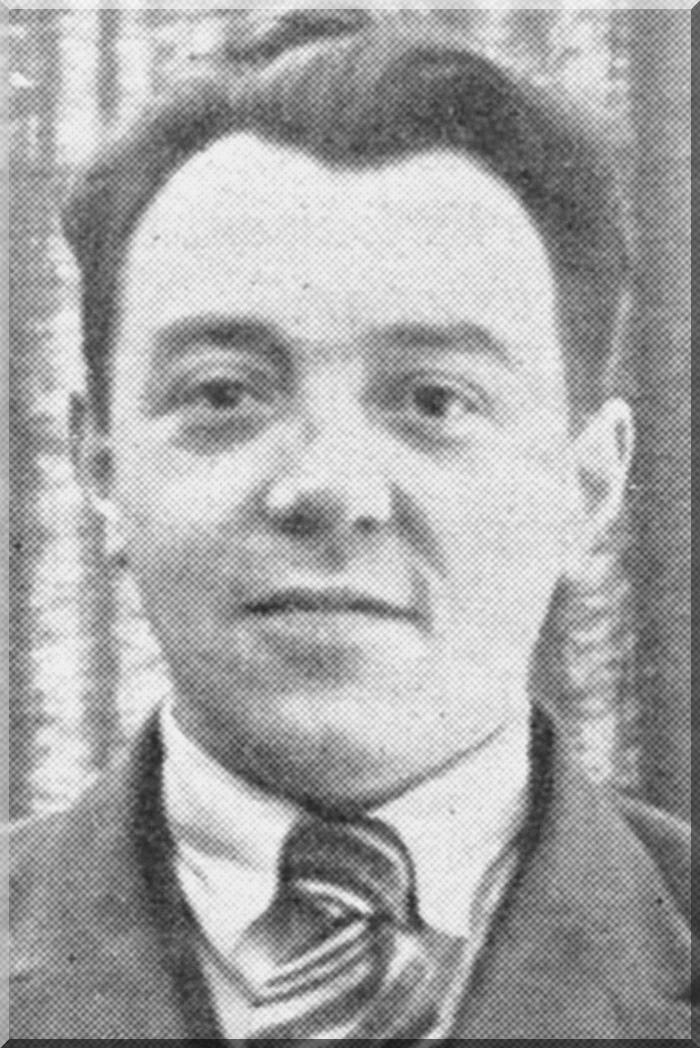 July 6 2009 at 3:07:01
Fonds France Truffaut (ARC-P TRU-F)
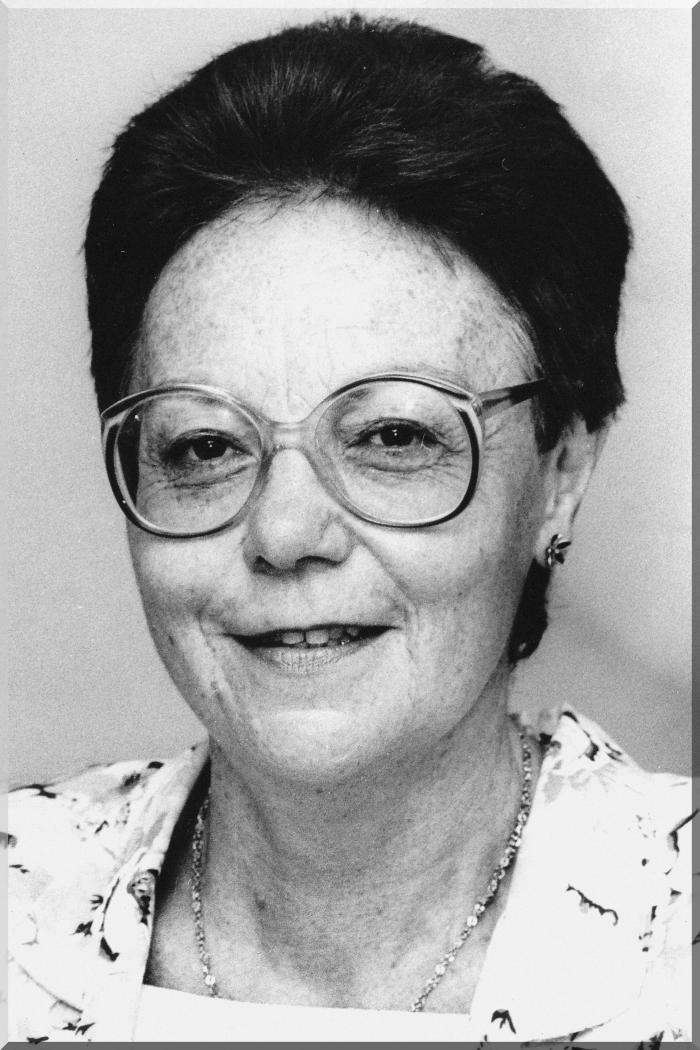 July 6 2009 at 3:07:01